Fulfilling our Mission: A Literature Review of Poverty Content in Social Work Education
By Angeline Cirino
Introduction: Importance of Poverty to Social Work Education
United Nations (UN) Report assessed the level of poverty affecting those in the United States (US), and the government's current efforts to address this issue 
The US has high disparities between the top 1 percent and the levels of poverty 
40M in poverty, 18.5M in extreme poverty, and 5.3M in developing country conditions 
Top 1% owns over 38% of US total wealth, bottom 90% lost overall wealth within last 25 years
There is a negative stigma towards the poor and impoverished Americans
US government fails to adequately address the high levels of poverty and the racism and oppression associated 
Poverty is widely viewed as an individualistic issue
Teaching poverty in social work education is crucial in developing a critical understanding of poverty in the US
Can aid in professional skills to help those experiencing poverty on micro, macro, and mezzo levels
Aligns with core social work values of social justice and dignity and worth of all people
Can help social workers play a key role in creating a fairer society
Methodology
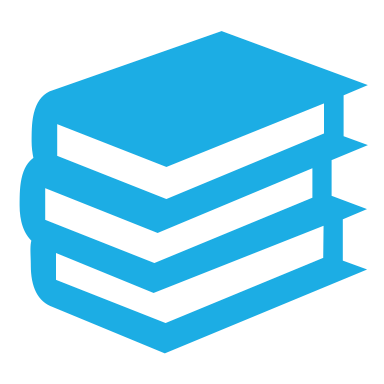 Search of Peer-Reviewed Abstracts
Academic search complete
Social work abstracts
Search terms included “Social work education,” “poverty,” and “inequality”
Found 16 total articles 
Criteria for Search
Describe classroom intervention about poverty education
Provide recommendation for additional poverty content within the classroom
Analysis
Researchers read each of the articles to examine information about poverty education
Developed themes based on findings and described key aspects of articles
Themes Found From Literature Review
Use of nontraditional teaching modalities that create an immersive learning experience for students 
The Community Action Poverty Simulation (CAPS) is a common tool for experiential learning 
Directly participate as someone living in poverty or as a service provider in the community 
Experience what it is like to live in poverty over a simulated month (1 hour)
Other immersive learning involves volunteering or traveling for service projects 
Emphasis on poverty as a social determinant of health 
Focused on improving students understanding of poverty and its causes
Direct participation in poverty themed exercises and activities lead to an increase in empathy towards this population
Theme 1:Using Experiential Learning to Teach about Poverty
Pilot Evaluation of Poverty Simulation(Hitchcock, Peterson, Debiasi, Shipman, Varley, & White, 2017)
CAPS with 230 students, including BSW, MSW, nursing students and other health related majors 
Other Perspective Scale: CAPS increased students’ empathy
Critical Thinking Scale: CAPS increased students’ critical thinking skills
Active Learning Scale: other health related majors experiences higher scores than social work and nursing students after CAPS
Social work students found an increased understanding of what it is like to experience poverty 
CAPS was recommended as an immersive learning experience to increase student empathy towards those living in poverty
Client and Service Provider Roles(Jackson, Savage, Gaddis, & Donahoe, 2018)
CAPS with junior and senior BSW students 
Juniors portrayed the role of a person experiencing poverty 
Seniors portrayed the role of the community service provider 
Student reflections on the experience:
Became more aware of poverty on micro, macro, and mezzo levels 
Understood the challenges of poverty more
Experienced more empathy 
CAPS helped improved students understanding of CSWE core competencies regarding professional development, diversity,  advocacy efforts, policy and community resources 
CAPS was recommended to increase professional development and change previous attitudes about living in poverty
Using Interprofessional Education to Increase Understanding (Keeney, Hohman, & Bergman, 2019)
CAPS with 61 BSW and MSW students and teachers 
Social work students posed as standardized providers, while teachers posed as standardized clients 
Had a briefing and debriefing session 
Used form of Attitude Toward Poverty Scale and Active Learning Scale 
BSW students
Ranked high in understanding, critical thinking, and compassion towards those in poverty 
 MSW students 
Ranked high in understanding poverty and the social structures affecting it 
CAPS recommended to increase understanding of poverty and positive attitudes
Connecting Education to Societal Change (Vandsburger, Duncan-Daston, Akerson, & Dillon, 2010)
CAPS with BSW students and other health related majors 
134 students in pretest, 101 in posttest 
Pretest assessed students knowledge/experience with poverty 
Posttest included a discussion with students about the experience 
Critical Thinking Scale, Understanding of Others Scale, and Active Learning Scale 
Critical thinking did not change after CAPS, but students experienced an increase in compassion towards those in poverty
Increased awareness of struggles and frustrations in trying to access services  
Recommended to connect poverty education with social change
Changing Attitudes About Causes of Poverty (Lee & Priester, 2016)
43 MSW students 
Poverty Simulation to teach students “poverty-aware” practice 
Beliefs About Poverty Scale before and after simulation
Increase in empathy and understating of struggles and financial crimes, frustration towards the challenges of living in poverty and lack of services available  
Became more aware of poverty, the stigma surrounding poverty and welfare, the structural causes, and encouraged more experiential teaching modalities 
Simulation helped students view causes of as structural, opposed to the individualistic viewpoint commonly held because of neoliberal policies
Immersion Learning Experience (Robinson, 2018)
9 BSW students 
Ethnographic research method 
Pre-trip seminar to read literature about poverty, homelessness, and sexual exploitation 
15 week immersion course including 1 week travel for volunteer opportunities 
Students had increased understanding of poverty, were able to apply learned material into practice, and learned how policy affects practice
Discussing the information and immersion experience was helpful for the students 
Immersion learning was recommended for students to gain experience and understanding
Teaching strategies and course comparisons of poverty related teaching methods
Review of specific classes related to poverty and social work
Use of mainly traditional teaching format, with activities completed from textbooks and online media 
Courses changed student perceptions on poverty and associated polices and services 
Strong support from authors for implementing more poverty based courses
Theme 2:Using Recommendations to Teach about Poverty
Social Empathy Framework (Frank & Rice, 2017)
Frank & Rice 
23 BSW students 
Teaching recommendation for “Perspectives on Poverty in America” course
 Use text and additional media and activities to facilitate activities and discussions about poverty
Pre/posttest design with Undergraduate Perceptions of Poverty Tracking Survey 
No difference in perceptions of people in poverty and living in impoverished conditions
Difference in attitudes on welfare programs and believing in equal opportunity
More likely to believe poverty stems from structural viewpoint
 Recommended using empathetic approach to change viewpoints on poverty
Poverty in Urban Communities (Gardner, Tuchman, & Hawkins, 2010)
Teaching recommendation and course comparison of 3 courses offered to MSW students 
Used the Community Assessment Project and Problem Based Learning 
Poster presentation of findings from all 3 courses at the end 
“Ending Poverty: Models for Social Change and Social Action” course reviewed literature on community well being, wrote policy recommendations
 “Social Work Research I” course conducted community assessment of well being 
“Advanced Social Policy in Aging” course reviewed data on community needs, policy recommendations  
Recommended to use community assessment, research and policy related content for social work education
Finding Themes in Poverty Courses (Harding, Ferguson, & Radey, 2005)
Teaching strategy and course comparison of MSW and PhD programs 
Assessed top 50 schools of social work
Web-based search for poverty and inequality specific courses 
Collected data on texts used, level of staff, and themes found in syllabi or course descriptions 
Common themes among poverty courses:
Poverty and policy
Family poverty
Causes of poverty
Recommended that social work schools offer more poverty-centered course content
Using Food Justice in Social Work Courses(Kaiser, Himmelheber, Miller, & Hayward, 2015)
Pedagogical framework with BSW and MSW students 
Teaching recommendation to discuss how food injustice and economic inequalities negatively affect the health of those living in poverty
Teaching strategies include:
Volunteering at food shelters or farms
 Incorporating research collection through interviews within the community experiencing food injustice 
Food justice is a tool for connecting food availability to society and the environment 
Recommended collaborative and service oriented assignments to help foster awareness towards food justice
Economics in Social Work Content(Tully, Nadel, & Lesser, 2005)
Suggest using more economic curriculum in social work education
Describe using content from a course titled “Economics for Today”
Understanding basic understanding of the economics and help understand the causes and consequences of poverty
Micro and macro economic content can encourage students to develop solutions to issues such as poverty and health
Using Technology in Poverty Education(Gjesfjeld & Jung, 2014)
Geographic information systems (GIS) is a tool for teaching students about poverty and food insecurity
Describe how food deserts, which are common in low-income areas, increase health disparities and inequality 
Grocery stores are a critical social resource for healthy food choices
Explain a classroom activity using GIS to understand racial disparities in access to local grocery stores
Findings of activity showed African Americans are less likely to live near a grocery store 
Social work education can:
Use technology to explain the macro-level implications of food deserts
Teach students user-friendly platforms such as Google Maps to analyze macro-level resources in communities
Help students recognize how location of social resources is important to social justice and reducing poverty
Articles focused on teaching about:
Increasing employment opportunities for clients
Developing skills for helping clients access public benefits
Advocating for a fairer economic system
Cautioning clients about the dangers of predatory businesses
Theme 3:Improving Economic Situation of Clients
Dangers of the Fringe Economy(Karger, 2015)
Recommends teaching students about how to help clients avoid predatory fringe economy
Due to income inequality, high cost of living, and diminishing welfare state, many people seek financial support fringe economy services such as:
Payday loans
Pawn shops
Car title loans
Rent-to-own stores
Used car sales
High interest credit cards
Important for social workers to provide knowledge to clients about dangers of the fringe economy, refer to consumer credit counseling, and and assist with spending habits
Helping Clients Obtain Public Benefits (Eamon, Wu, Maroney, & Cundari, 2013)
Social workers must assess whether clients’ basic needs are met
Housing, food security, medical care, etc.
Benefits.gov is an online platform where people can determine eligibility to public benefits
Benefits.gov can assist by:
Eliminating the challenges of traveling to apply for those with children and physical health issues Reducing stigma of applying for benefits in person
Social workers can help clients through:
Being trained on operating Benefits.gov
Teaching clients how to use Benefits.gov or helping them
De-stigmatizing receipt of public benefits
Advocating for more macro-level equality given high rates of poverty and lack of sufficient public benefits
Economic Self-Sufficiency for Clients(Gates, Koza, & Akabas, 2017)
Recommending that social workers focus on assisting clients in developing economic self-sufficiency
Policy changes in society have resulted in reduction of public benefits and focus on employment
Social work education can assist by helping students know:
How to help clients overcome barriers to employment such as mental illness, addiction, housing
How to help clients use financial institutions to develop savings
Ensure social service agencies have organizations that assist with helping people find work
Core content on vocational development
Relationship between employment and client well-being
Technology Access and Skills(McNutt, Quiero-Tajalli, Boland, & Campbell, 2001)
Recommend social workers work to reduce “information poverty”
Information poverty includes lack of technology skills and access to computers
Minority populations such as Latino/x have limited access to computers and internet
Technology disparities result in development of technology skills for minority populations
Social workers can:
Assist clients in familiarizing themselves and developing skills with technology and computers
Help clients recognize the immense power that comes with technology skills
Advocate on a macro level for technology access as a basic human right
Discussion and Recommendations
Findings
 Social work educators are aware of importance of poverty in social work curriculum 
Technology, advocacy and client rights are pivotal 
Experiential learning promotes compassion while traditional teaching promotes understanding of poverty
Recommendations 
US must address poverty and racial and ethnic disparities more 
Social workers can play a role in communities and agencies regarding the prevalence of poverty 
Social work curriculum can build service into the curriculum to better address poverty